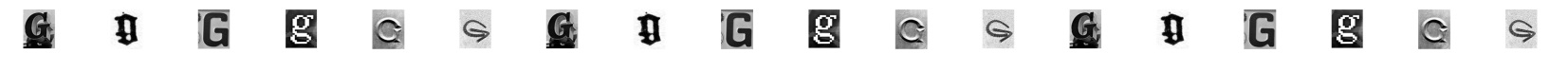 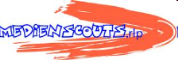 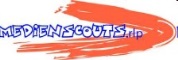 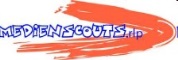 STARKE
 SCHÜLER
PRÄVENTIONSPROJEKTE
AM GUTENBERG-GYMNASIUM
„medien.kompetenz.tag “                       
vierstündige Veranstaltung zu „Fairplay mit dem Handy“ (Kl.5) und „Verhalten in Sozialen Netzwerken“ (Kl.6),
durchgeführt von Klassenleitungen, Jugendmedienschutz sowie zu Medienscouts ausgebildeten Schülerinnen und Schülern
Klasse 5/6
„Be smart - don‘t start“                       
schuljahrbegleitender bundesweiter Wettbewerb, um Schülerinnen und Schüler zu motivieren, nicht mit dem Rauchen anzufangen,
durchgeführt von Klassenleitungen im Rahmen der Klassenstunde
Klasse 6
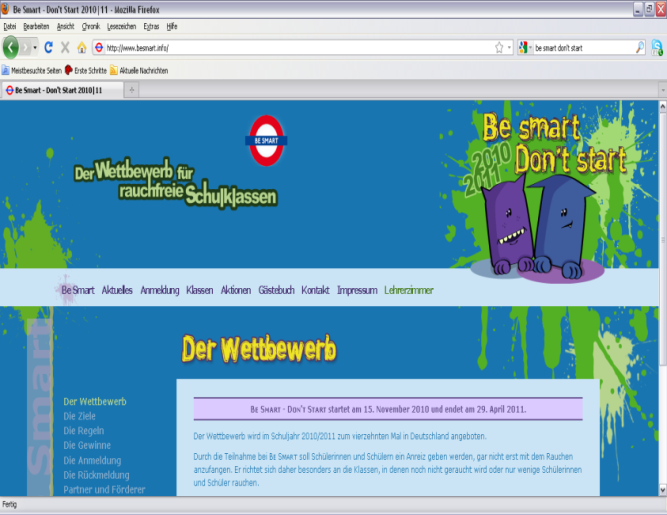 „Rauchzeichen“ 		              
doppelstündige Informationsveranstaltung zum Herz-Kreislauf-System und den Auswirkungen des Rauchens auf unseren Körper,
durchgeführt von Ärzten der Uniklinik
organisiert von der Deutschen Herzstiftung
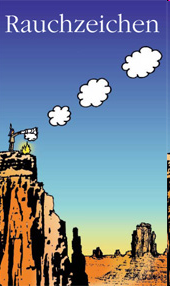 Klasse 6
„AlltagsheldInnen – gemeinsam stark!“                              
dreitägiges Projekt zur Reflexion des Umgangs miteinander und zur Auseinandersetzung mit „Zivilcourage“ und „Mobbing“ ,                                    
durchgeführt von Klassenleitungen und Präventionsteam
im Rahmen der Methodentage
Klasse 7
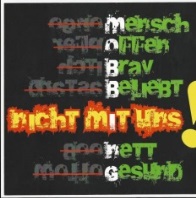 „Sucht-Sehnsucht“                               
 dreitägiges Projekt zur Gesundheitsförderung und der Ausein-andersetzung mit dem Thema „Sucht“ und deren Ursachen,  
durchgeführt von Klassenleitungen und Präventionsteam
im Rahmen der Methodentage
Klasse 8
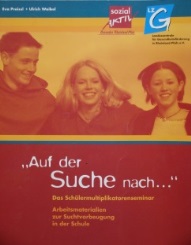 „körperl-ICH“                    
eintägige Veranstaltung zur Anregung der Auseinandersetzung 
mit sich und der eigenen Körperlichkeit  in  verschiedenen Stationen wie z.B. “ Schönheitsideale“,
durchgeführt von Fachkräften von pro familia Mainz
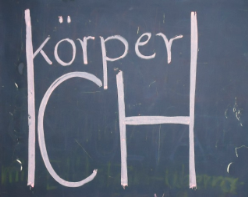 Klasse 9
„Seelisch fit – in der Schule“                   
eintägiges Seminar zur Gesundheitsförderung zum Thema der  „psychischen  Gesundheit“
vor Ort im Beratungscafé „unplugged“ Mainz-Neustadt
durchgeführt von MitarbeiterInnen des „unplugged“
Klasse 10
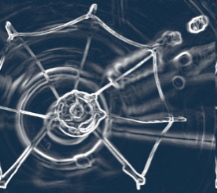